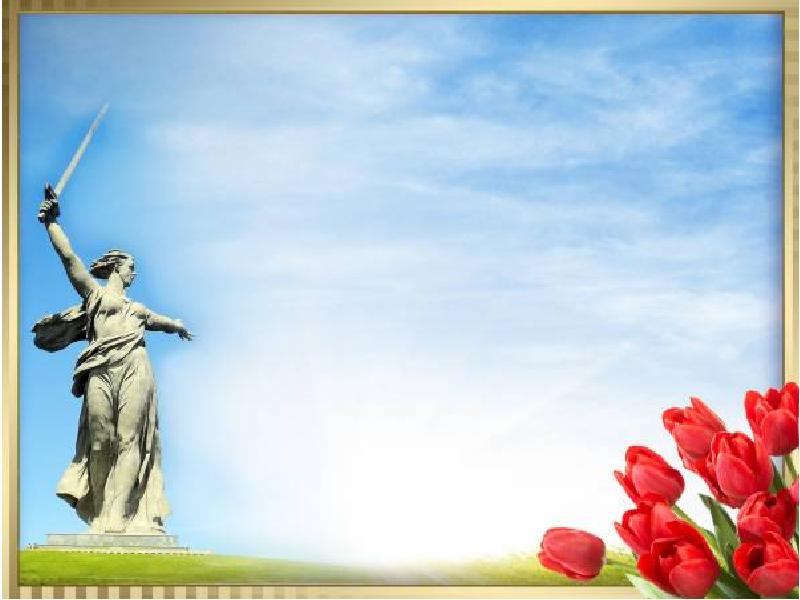 Муниципальное бюджетное дошкольное образовательное учреждение Детский сад   № 1
городского округа-город Камышин
Проект «Сталинград  – глазами детей»
г. Камышин, 2025г.
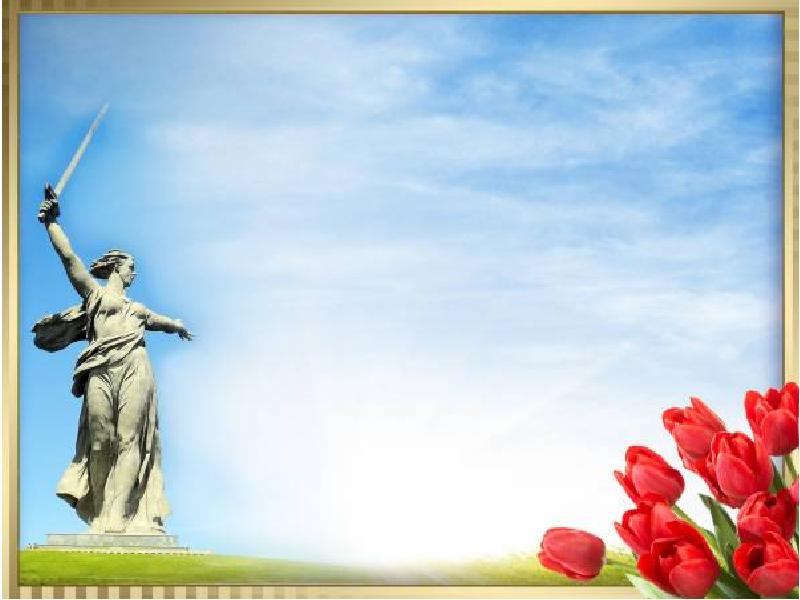 «К патриотизму нельзя только призывать, его нужно заботливо воспитывать – воспитывать любовь к Родине, её истории, к родным местам» 

Академик Д.С. Лихачёв
Цель проекта.
Познакомить детей с историческими событиями Великой отечественной войны по освобождению Сталинграда.
                         Актуальность проекта.Патриотическое воспитание – основа нравственного воспитания  подрастающего поколения, основная задача нашего времени. Детство – самая благодатная пора для привития священного чувства  любви к Родине, поэтому воспитание патриотических чувств  необходимо начинать с дошкольного возраста , т.к именно на данном этапе формируется личность ребенка.
Проблема проектаДети в дошкольном возрасте плохо ориентируются в истории нашей страны, у детей не сформированы такие понятия, как ветераны, оборона, захватчики.
Ожидаемые результаты:1. Проявление детьми познавательной активности в беседах, знакомстве с художественной литературой, в рассматривании наглядного материала о героях ВОВ, защитниках Сталинграда 2.Сохранение интереса к истории своей страны , своему  роду. 3.Проявление уважения к заслугам и подвигам своих прадедов ( участниках  ВОВ).
Участники проекта:дети разновозрастной  группы, воспитателиВид проекта: творческий, краткосрочный.По составу участников: групповой.Срок реализации проекта:27.02.2025 – 07.02.2025 г.
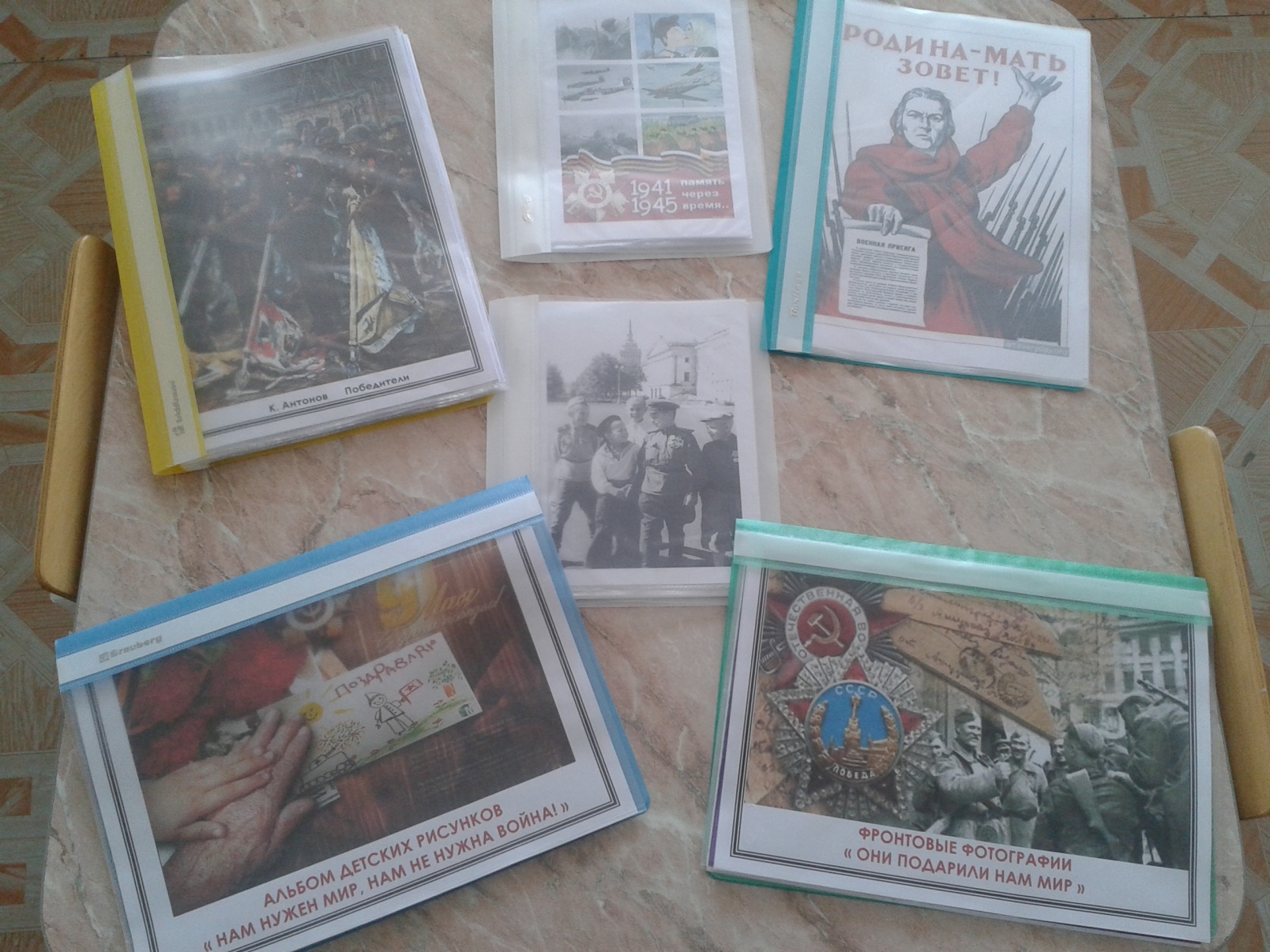 Подготовительный этап
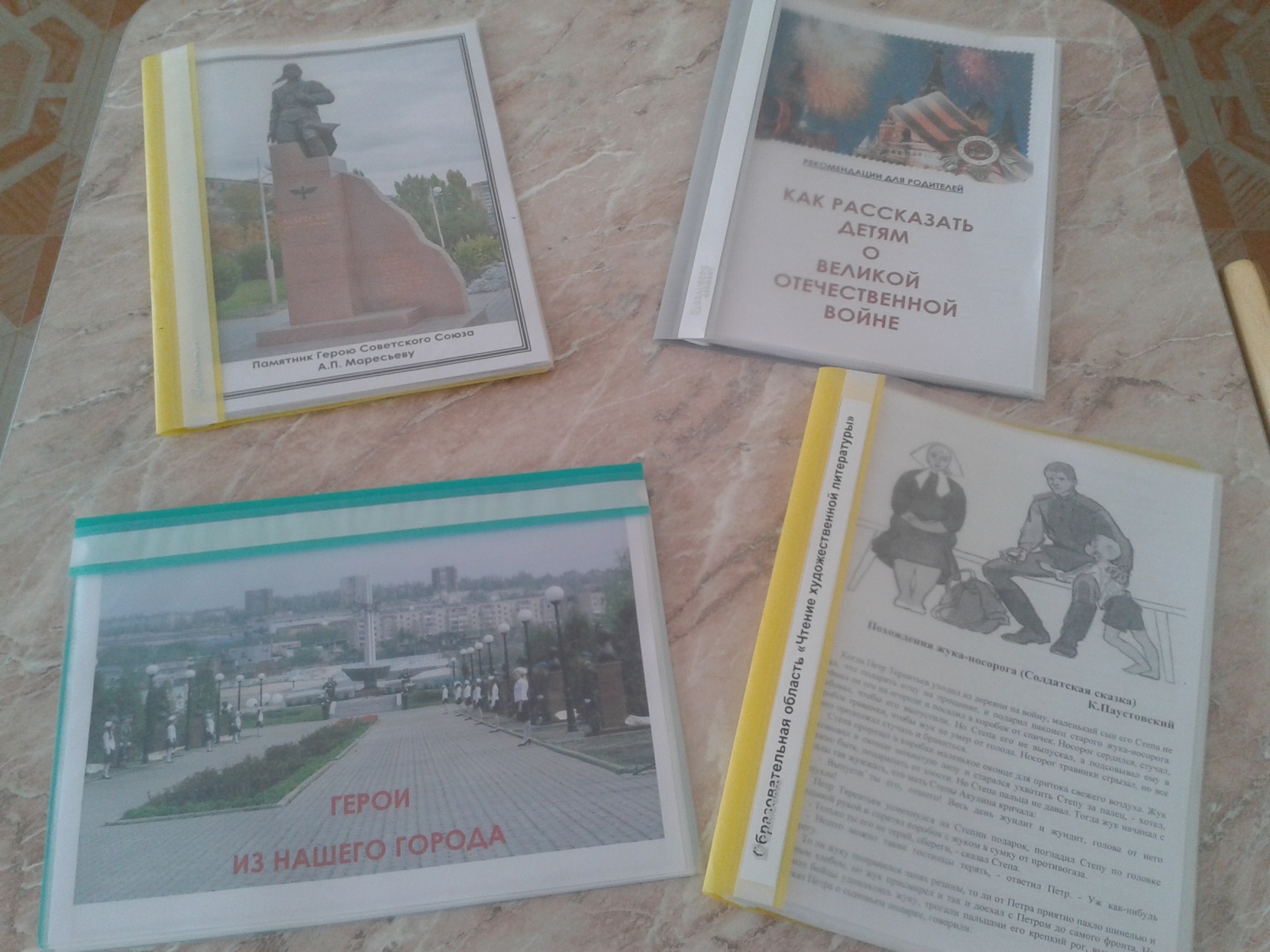 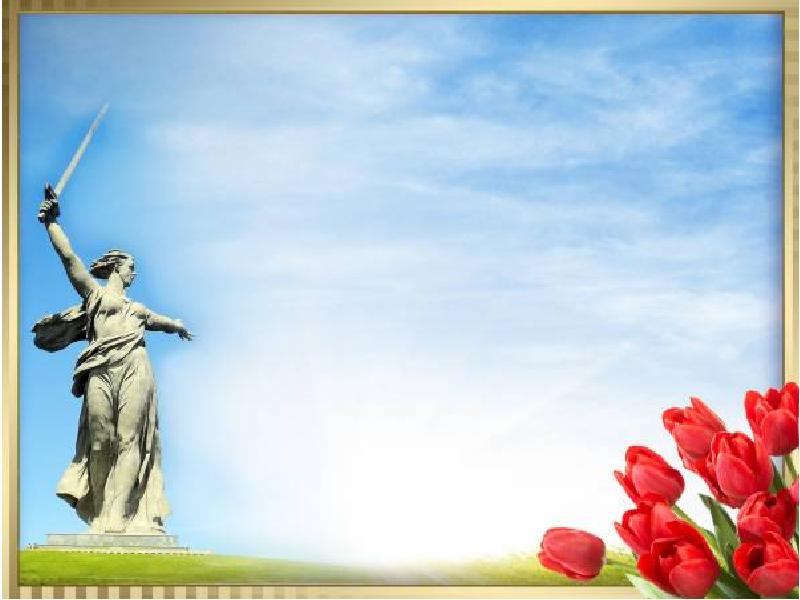 Изготовление макета
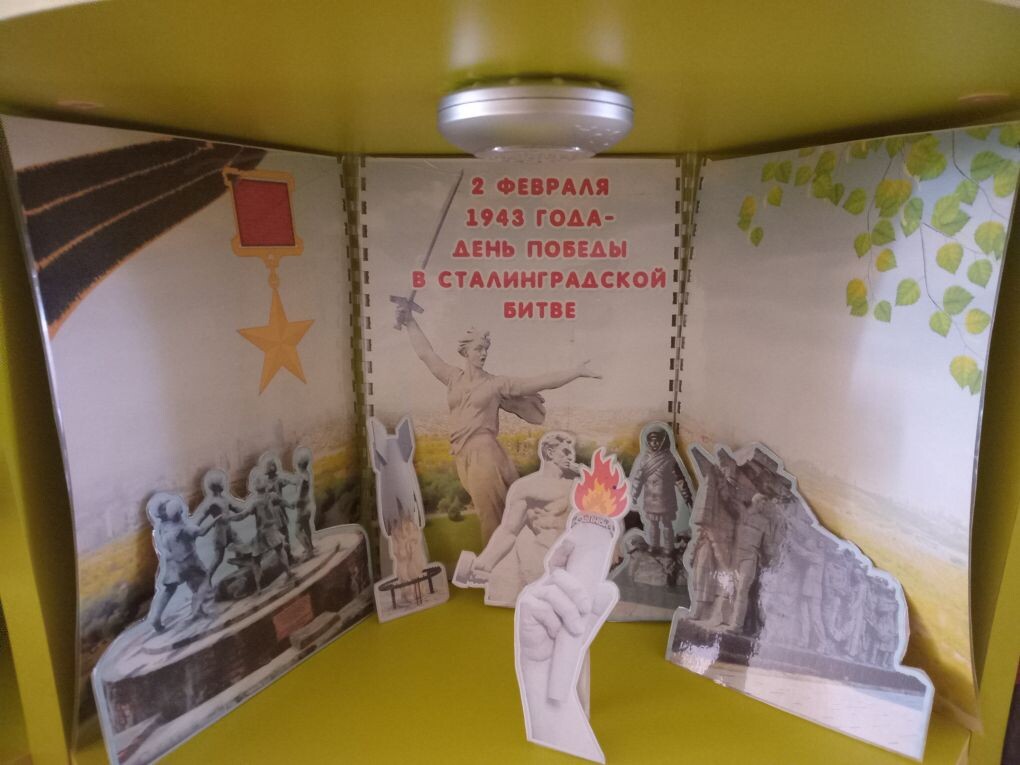 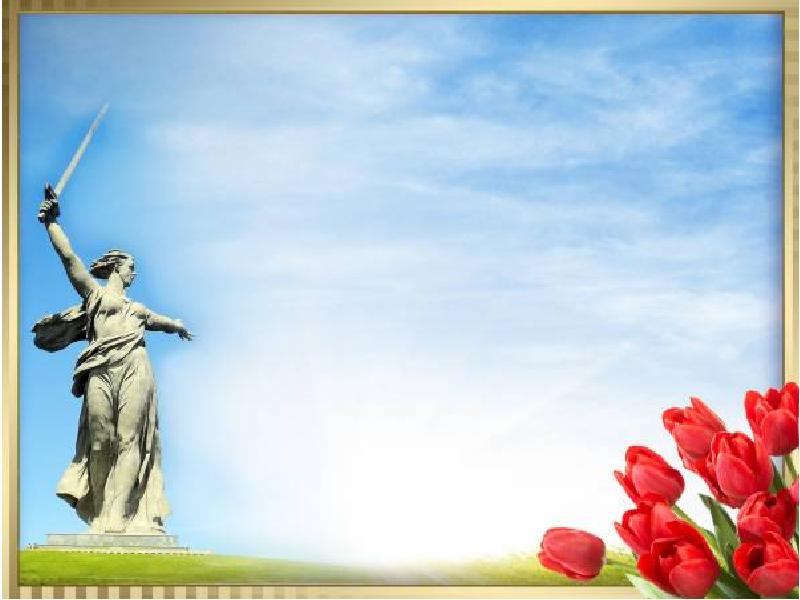 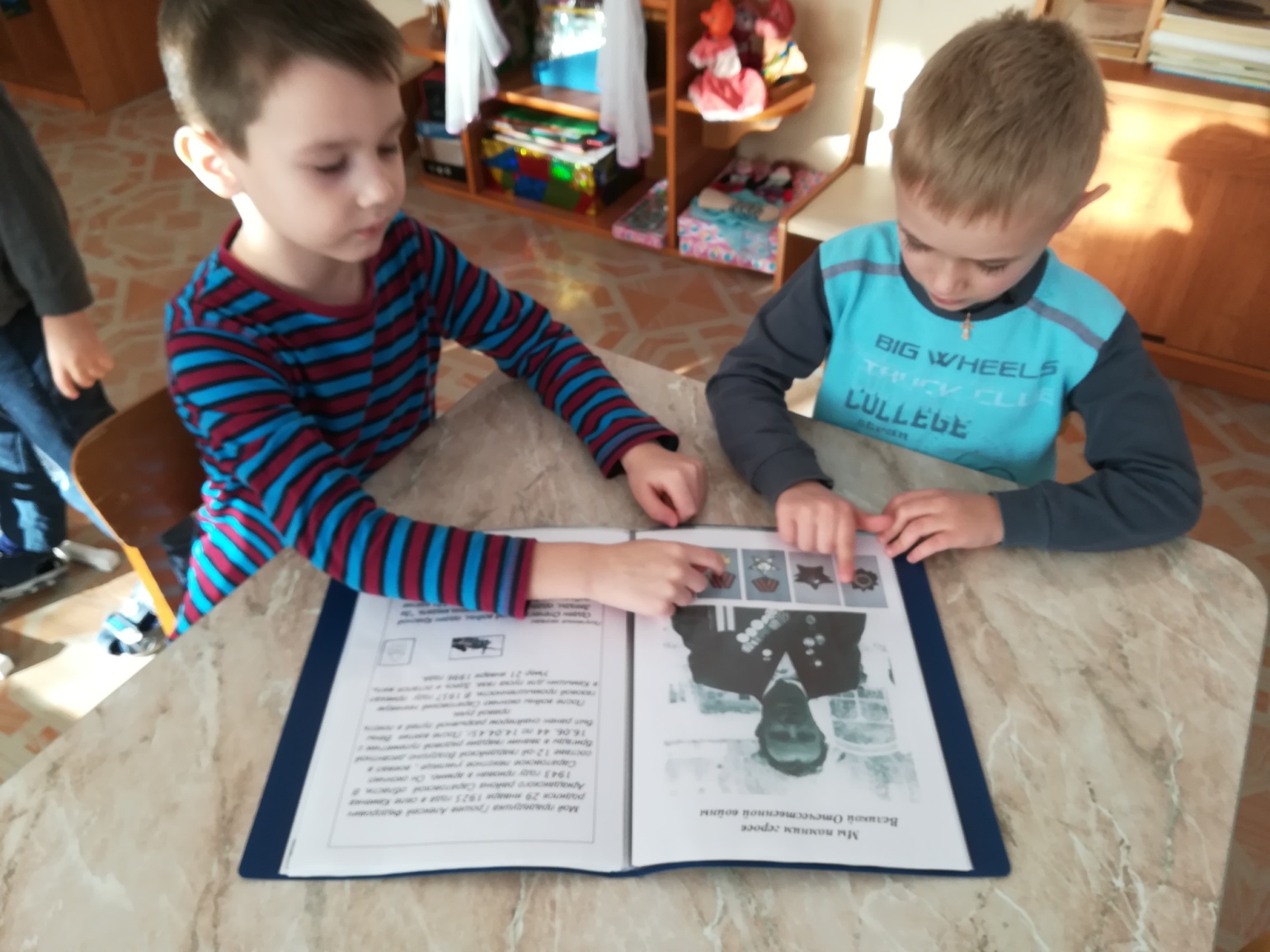 Основной этап 


Рассматривание фотографий участников ВОВ
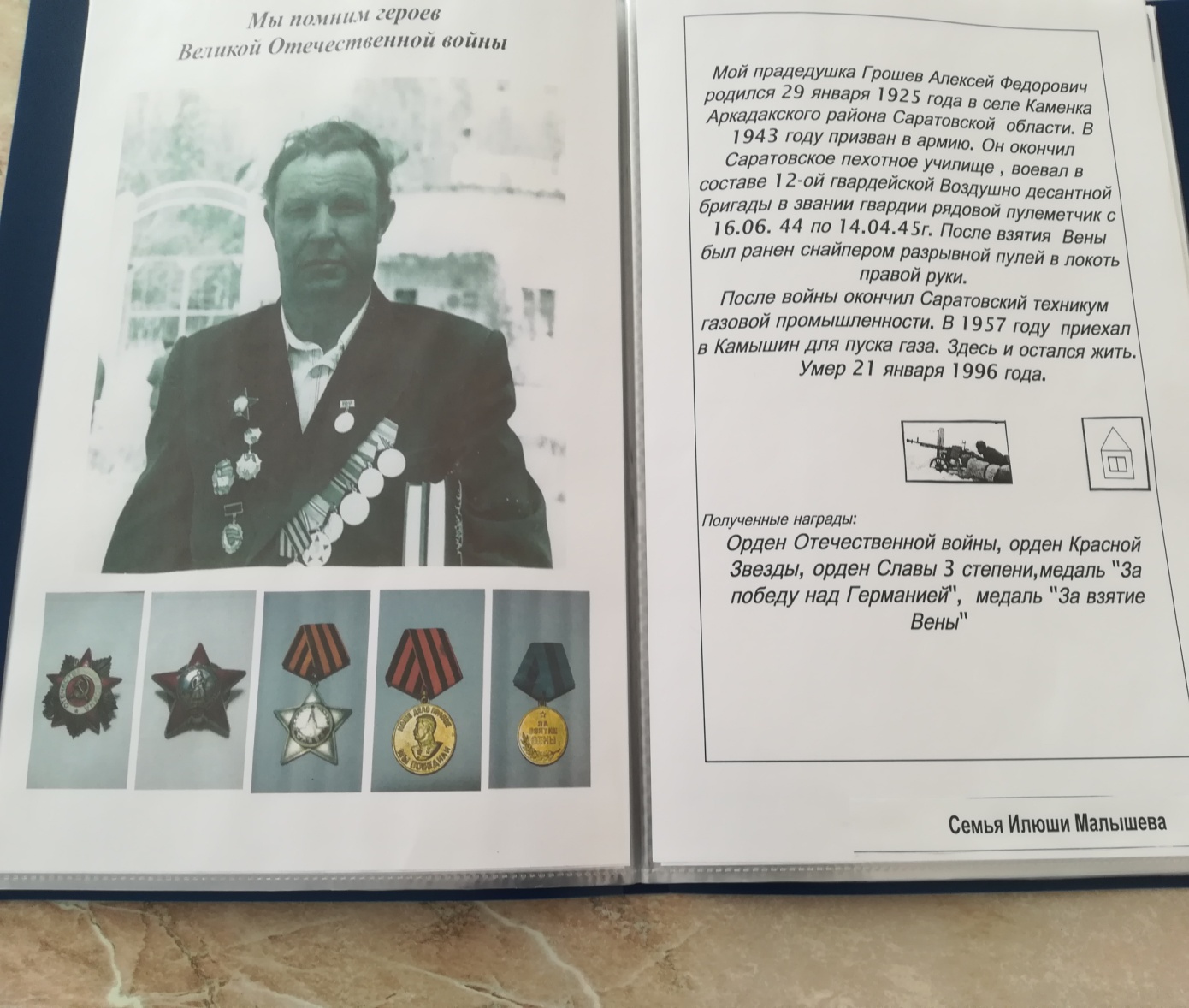 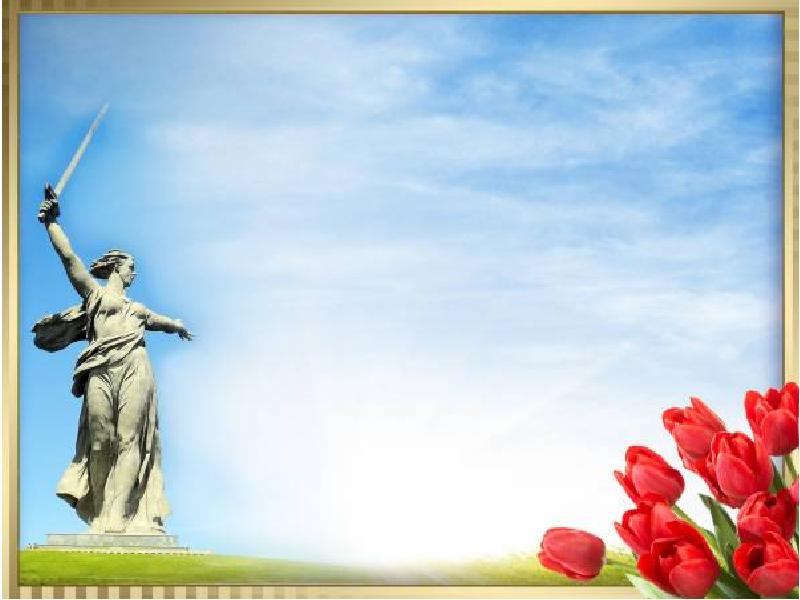 Чтение х/л
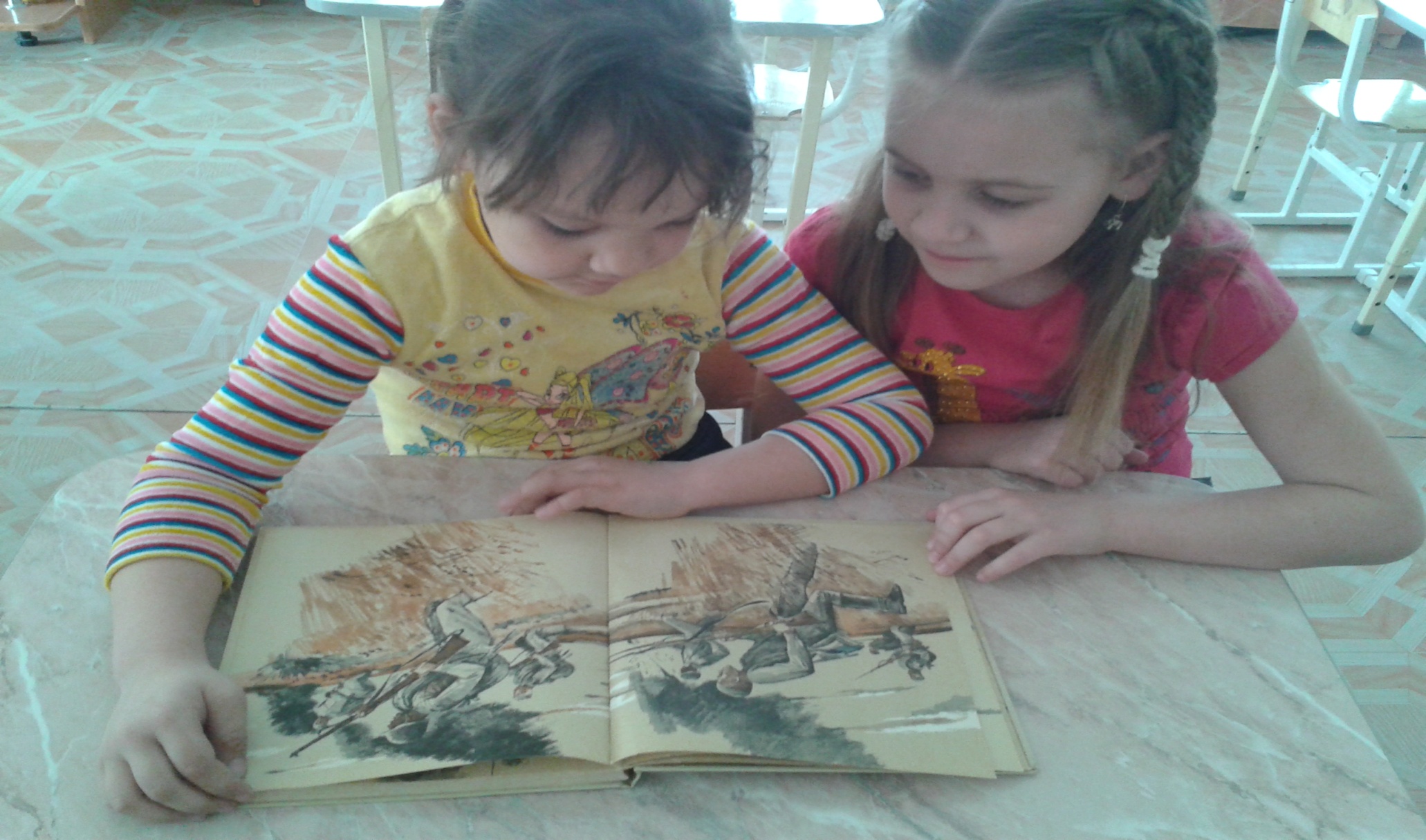 Сюжетно- ролевые игры
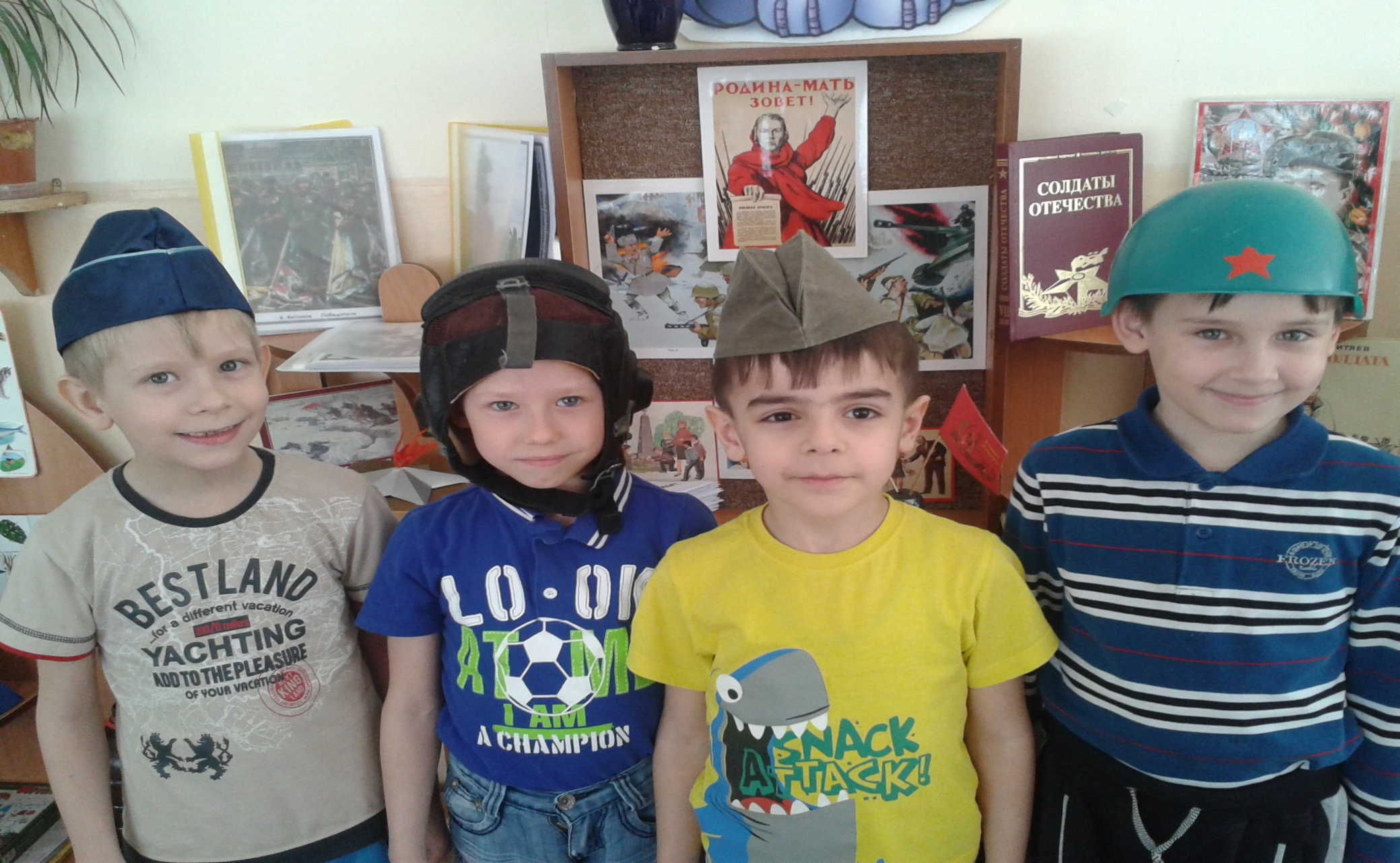 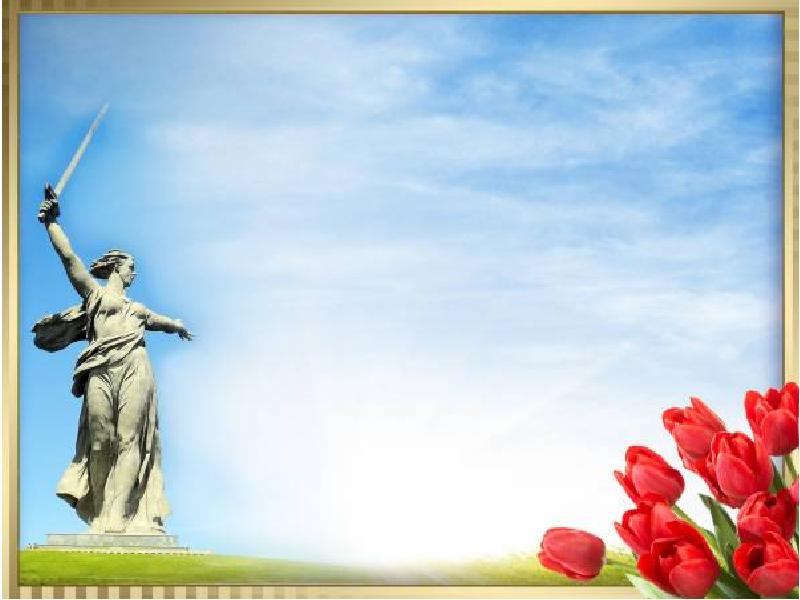 Дидактические и настольно-печатные игры
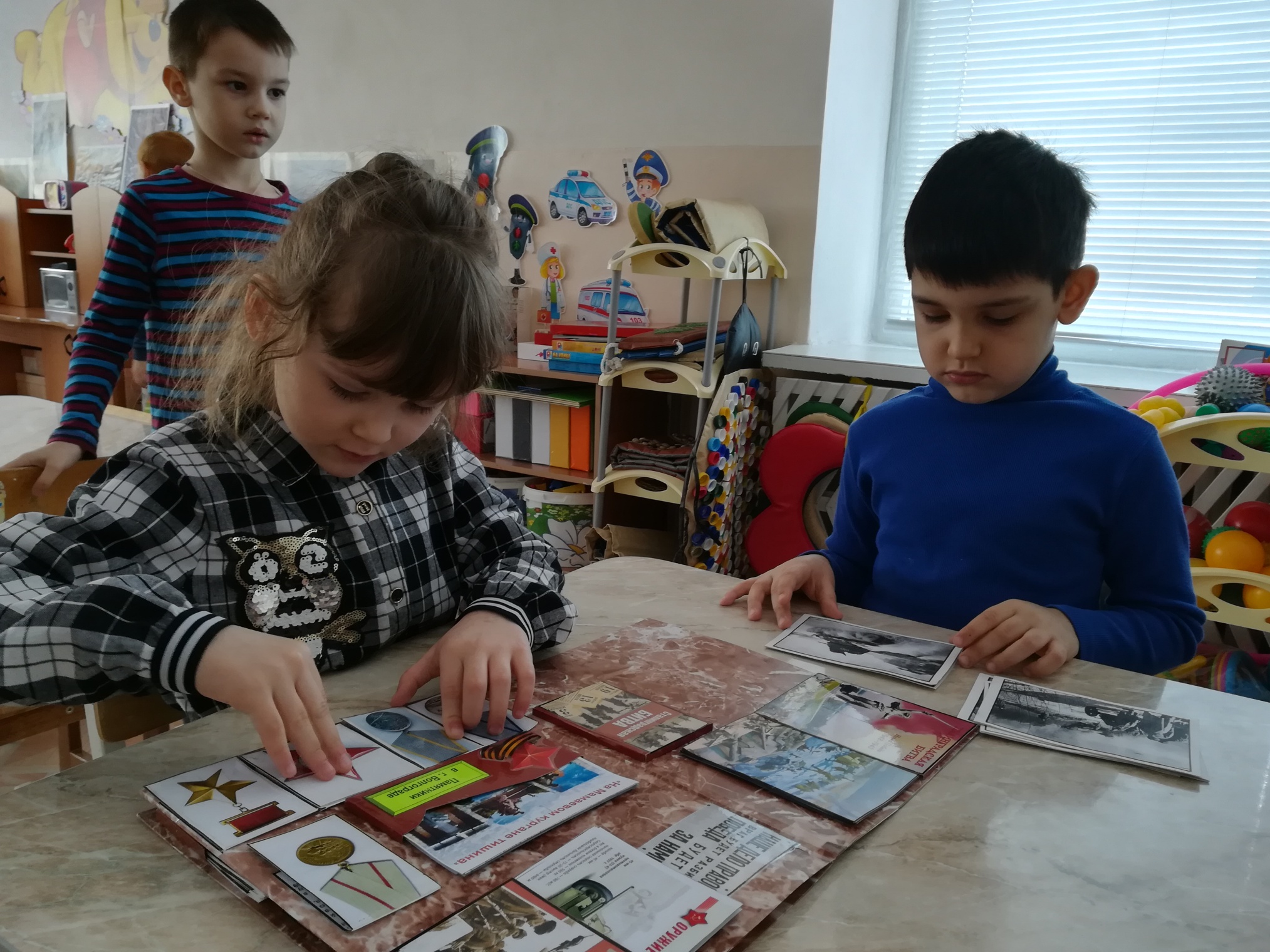 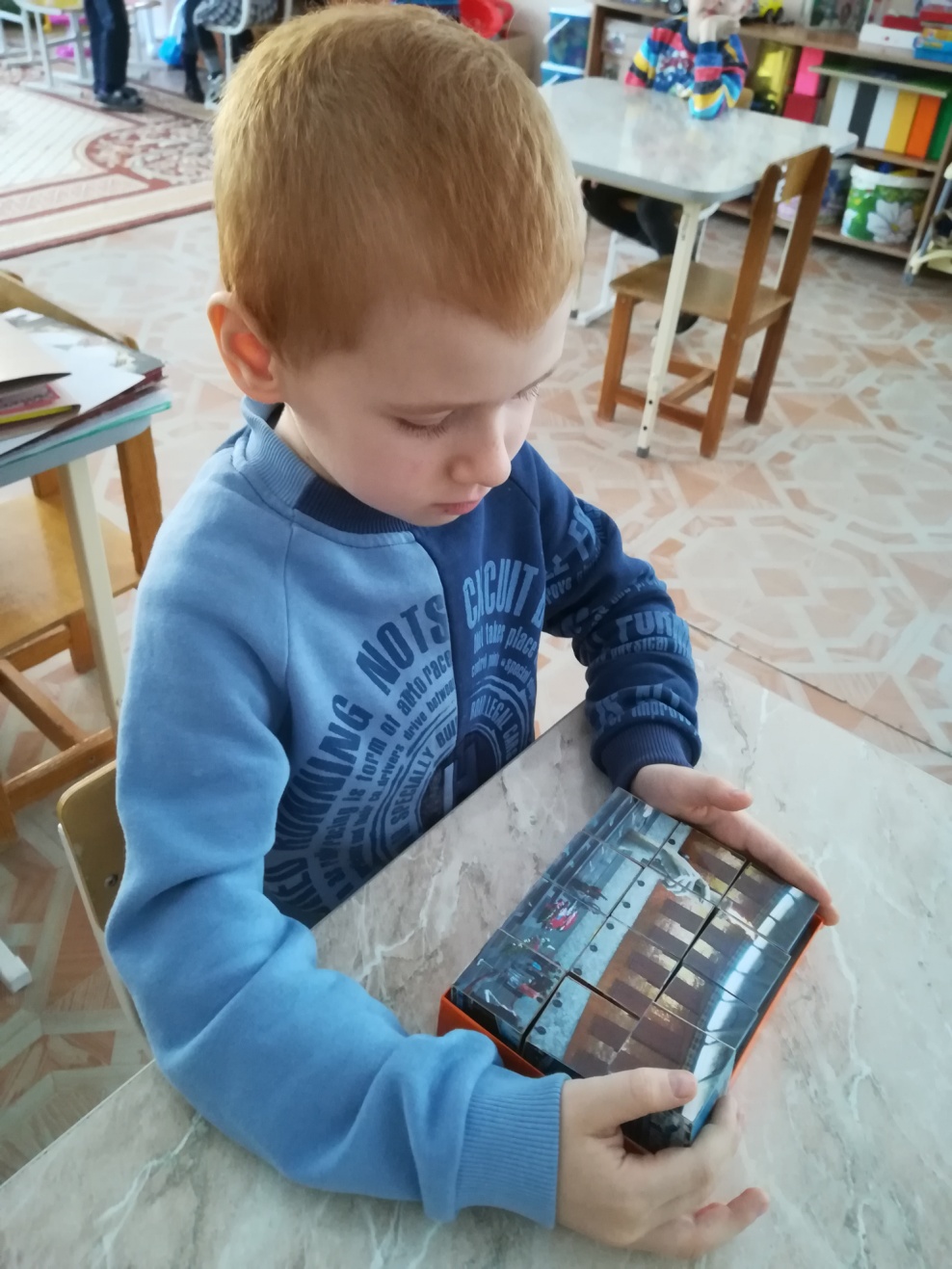 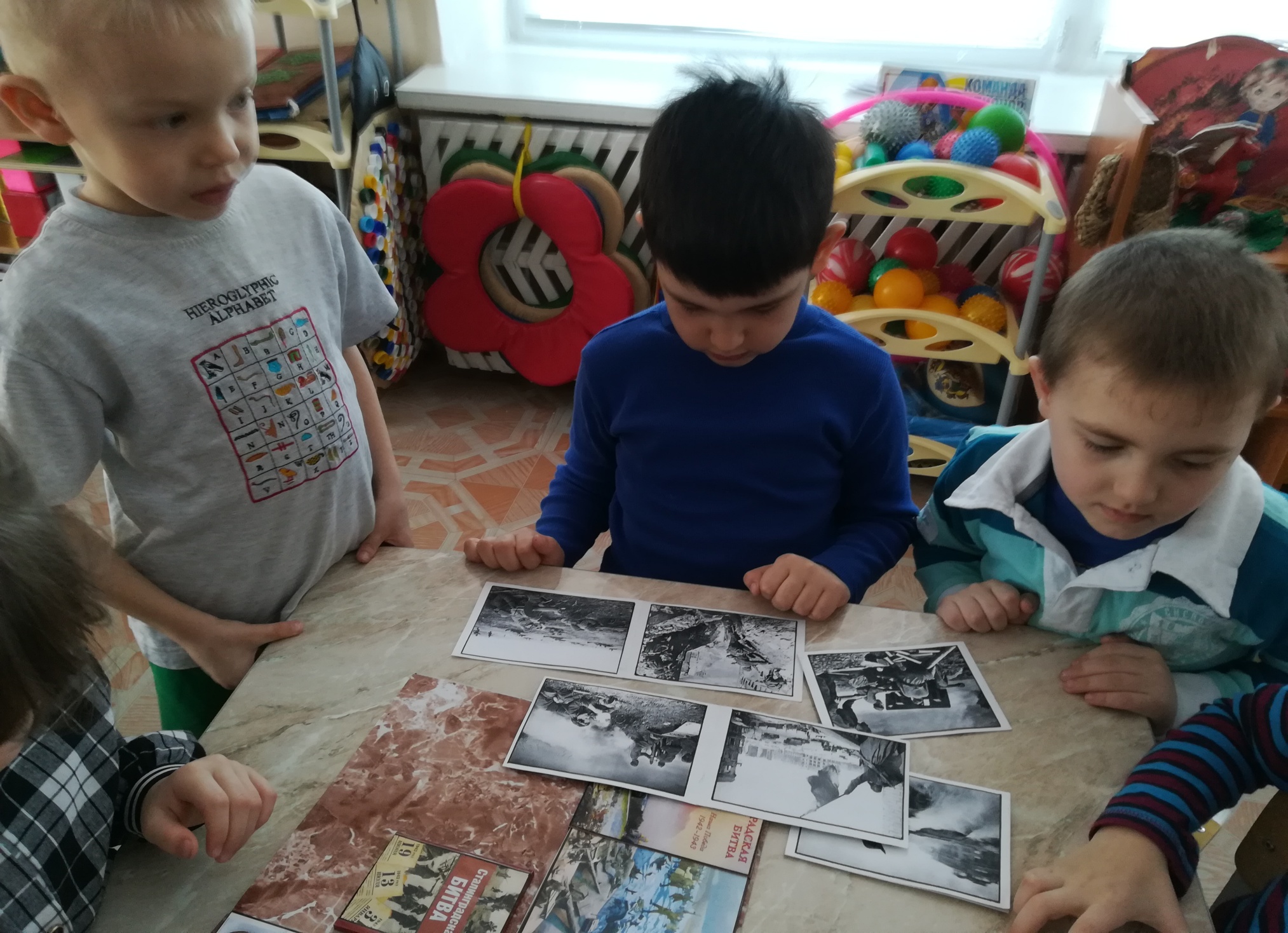 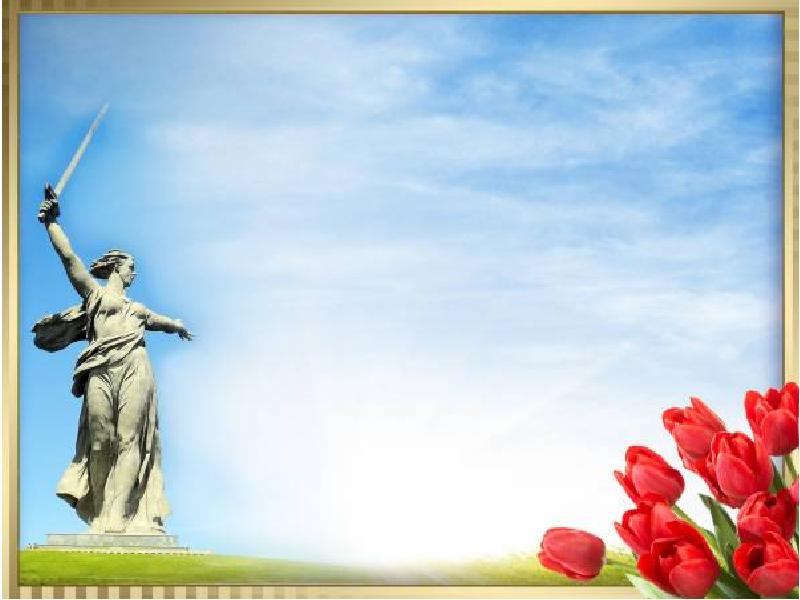 Мини-музей «Ордена и медали»
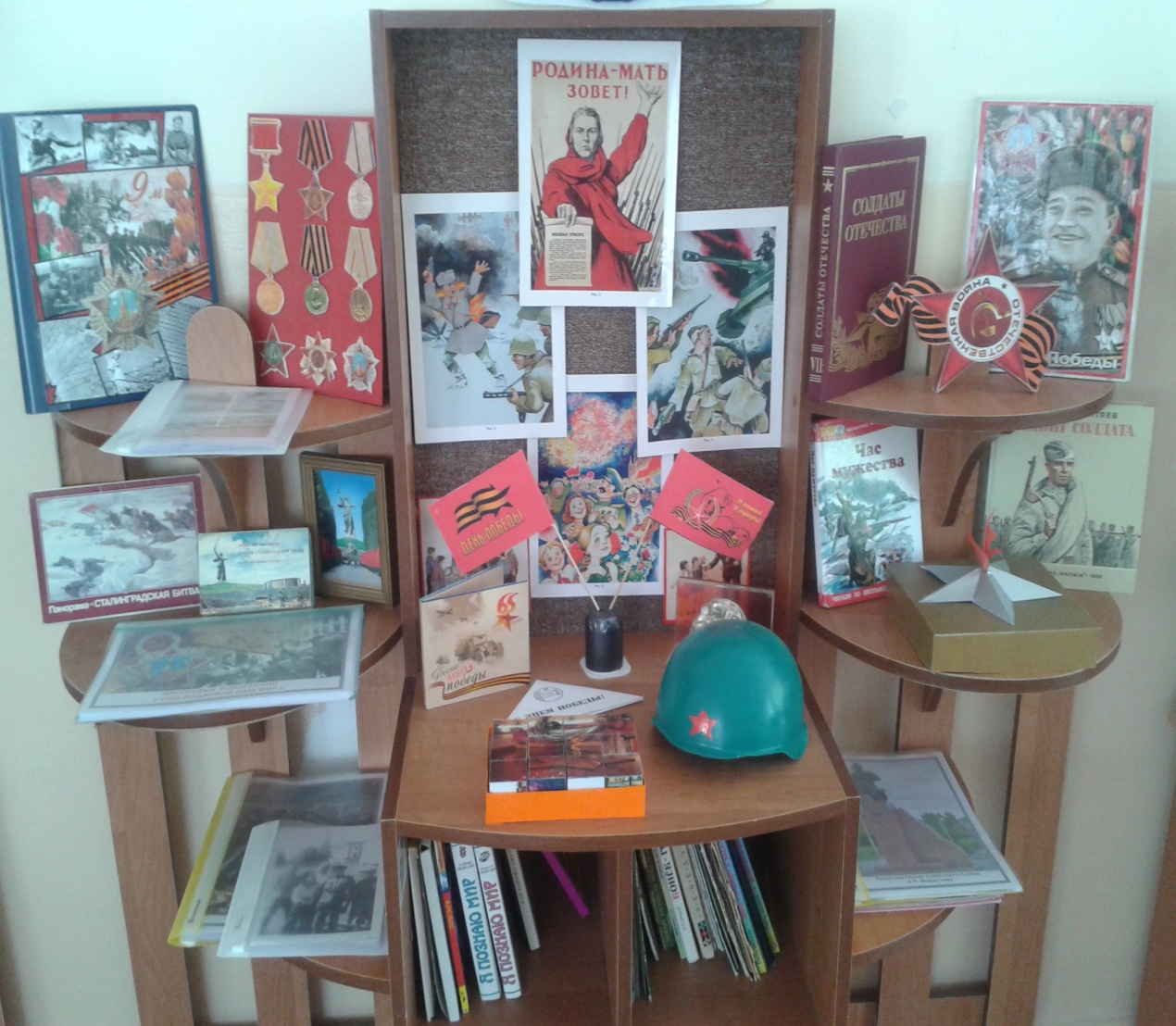 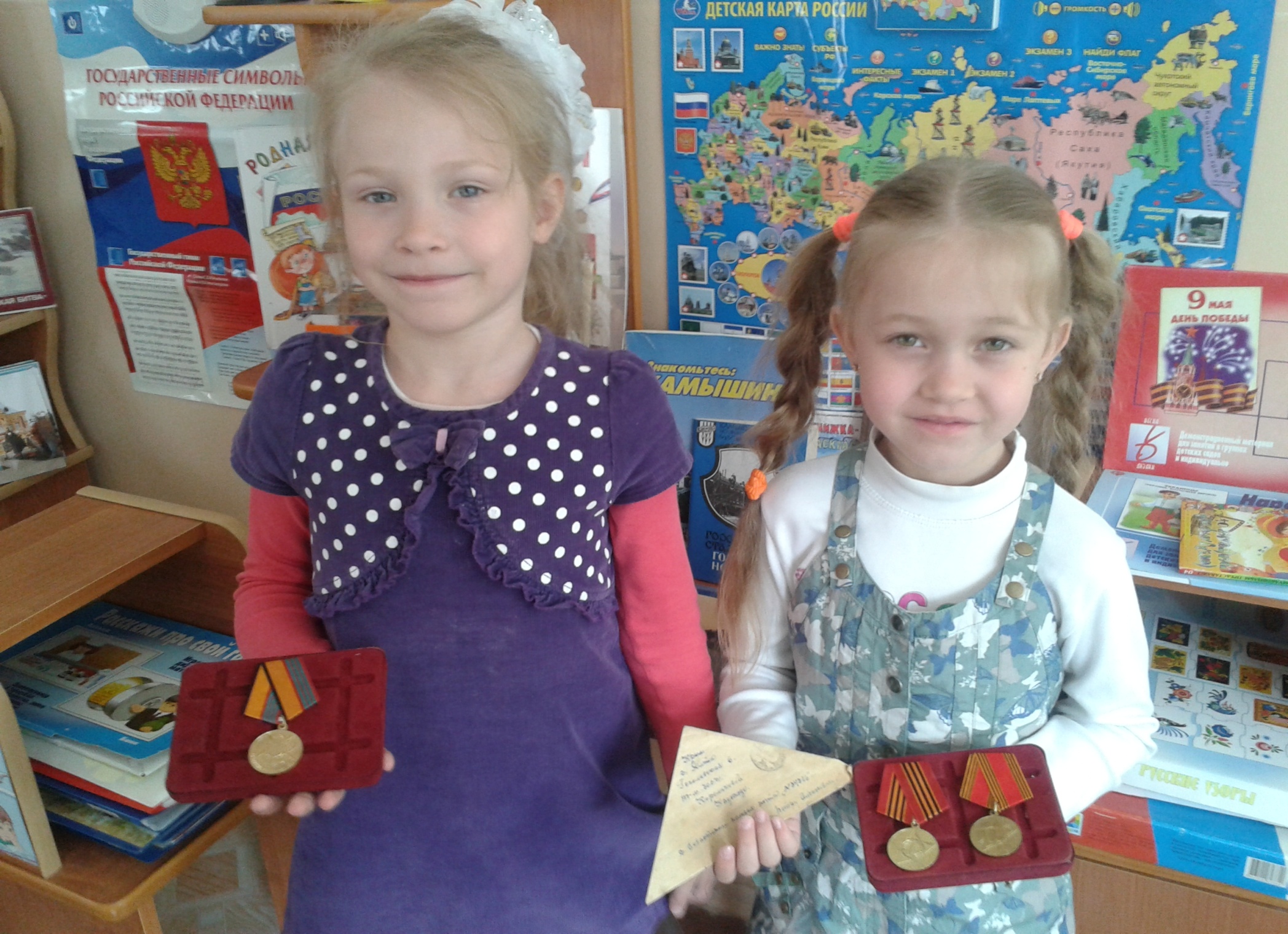 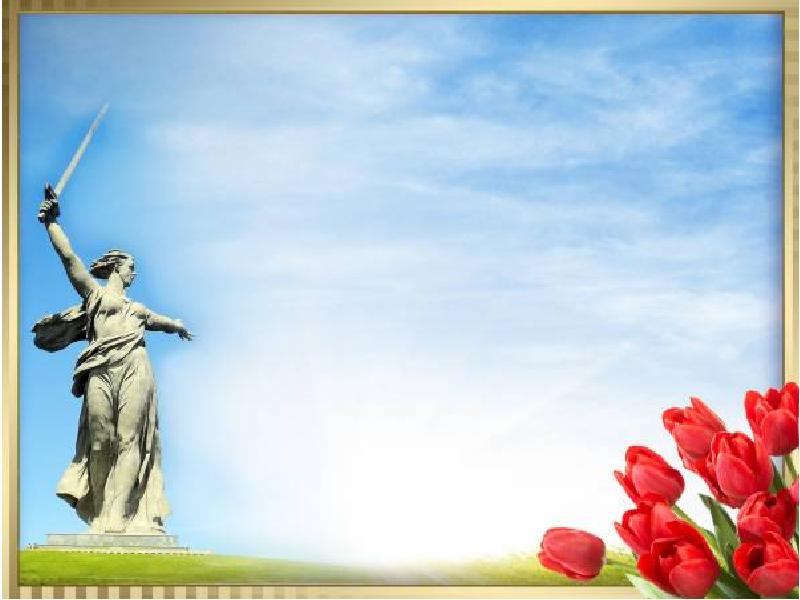 Посещение краеведческого музея
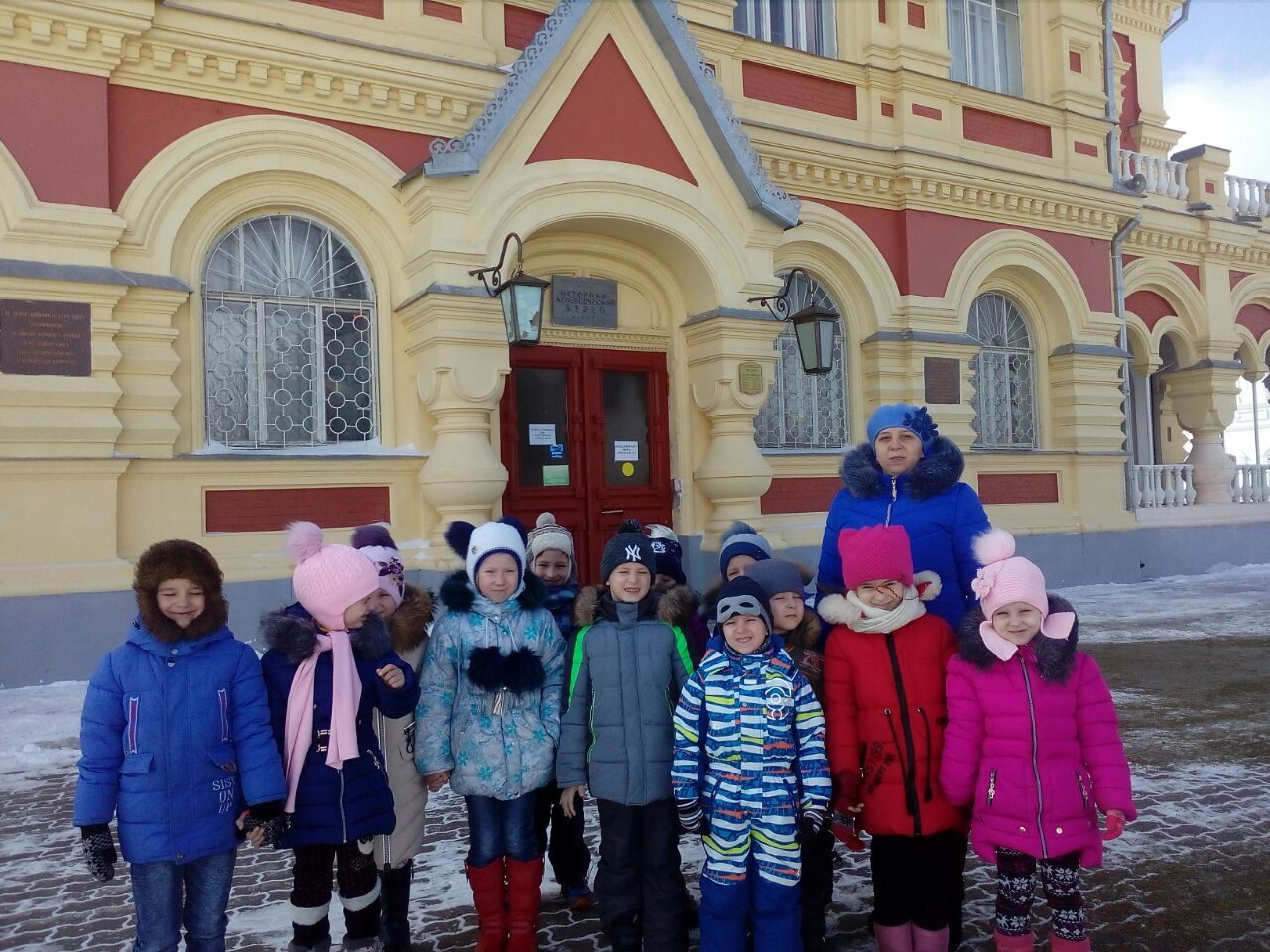 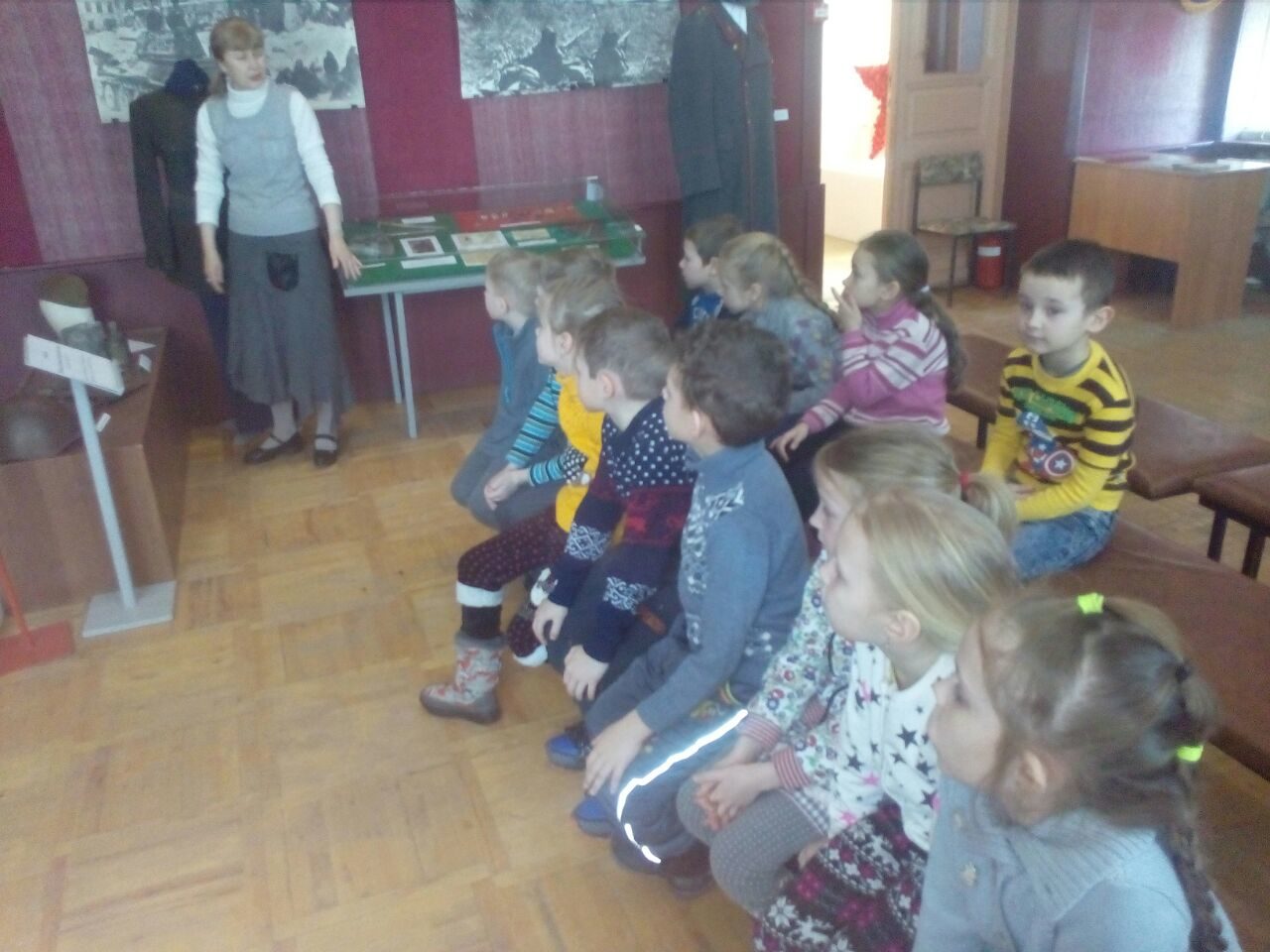 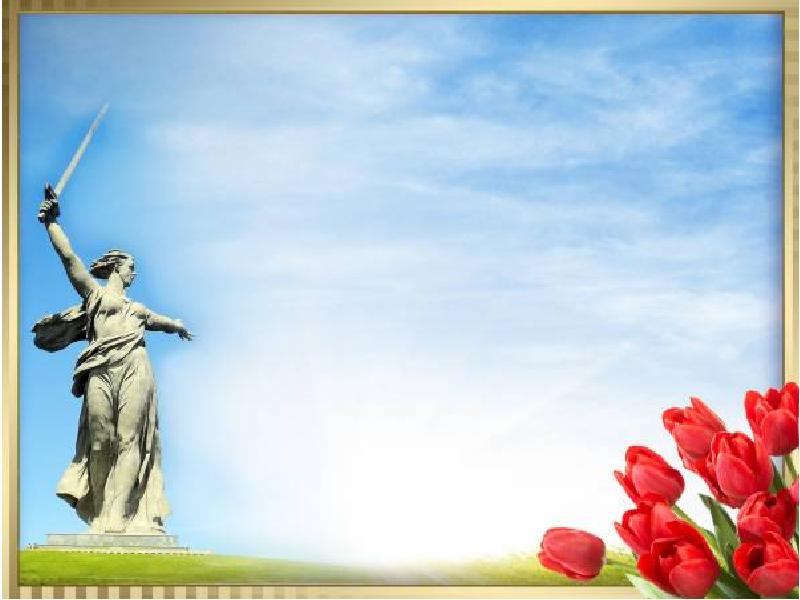 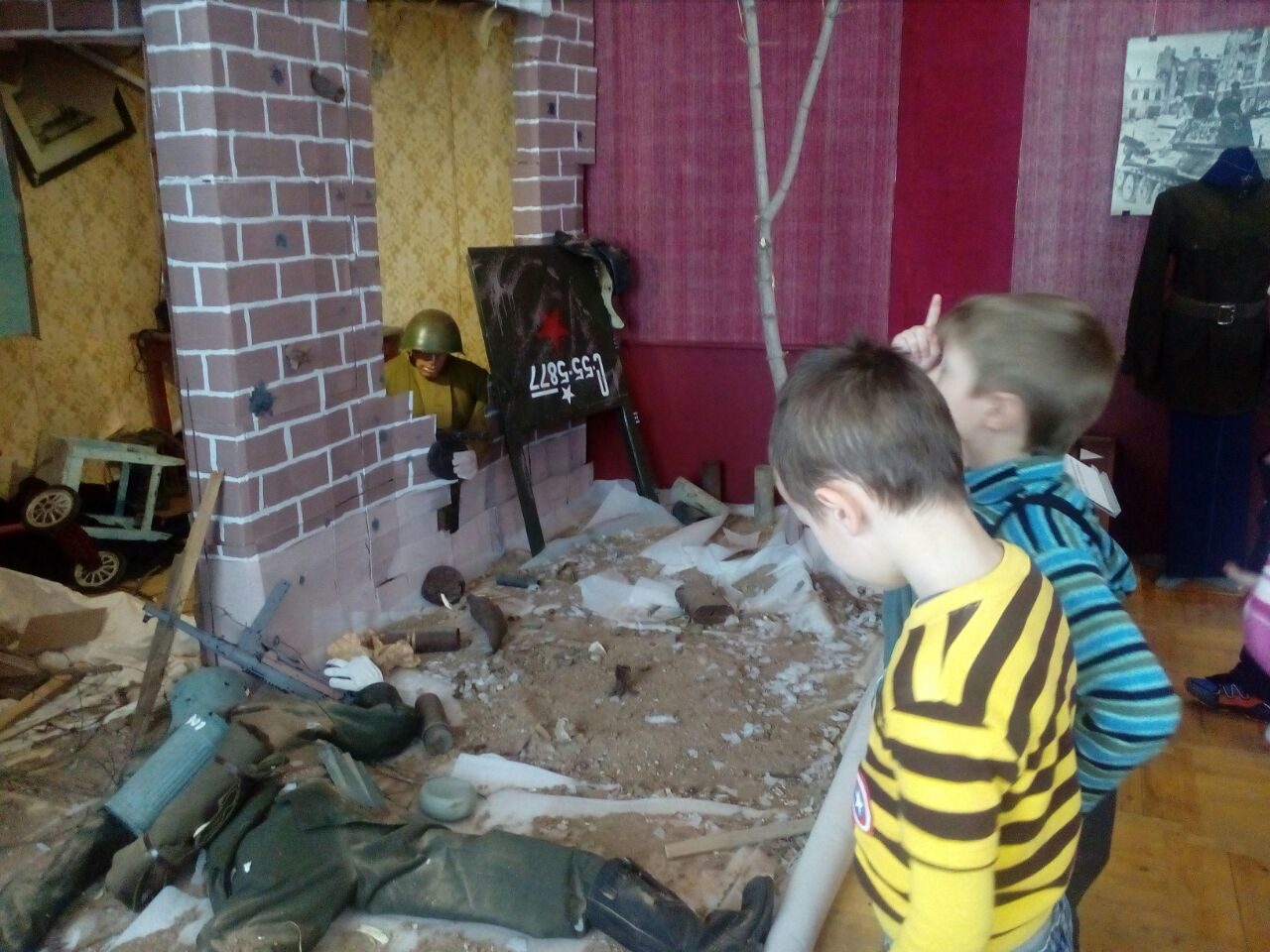 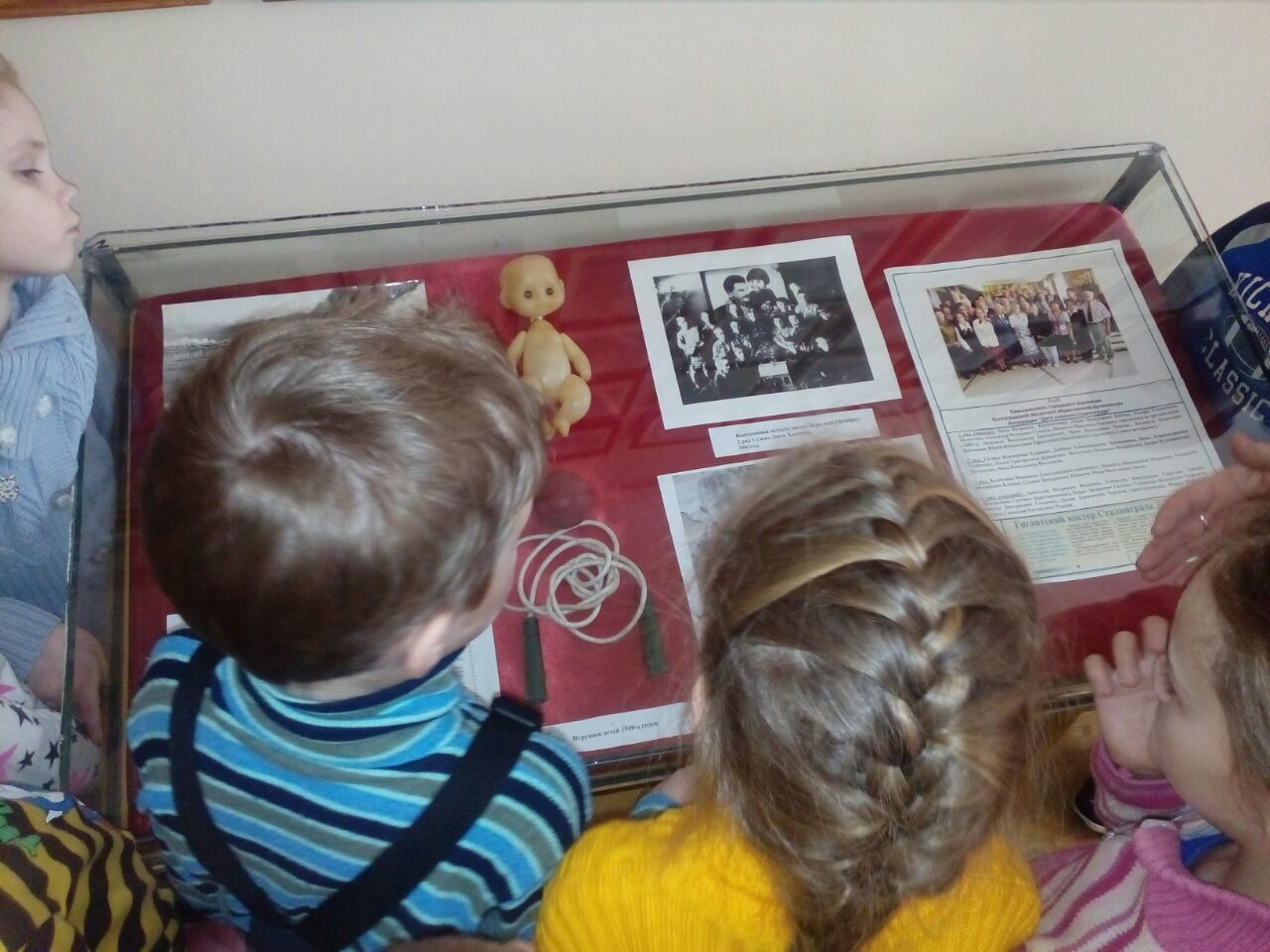 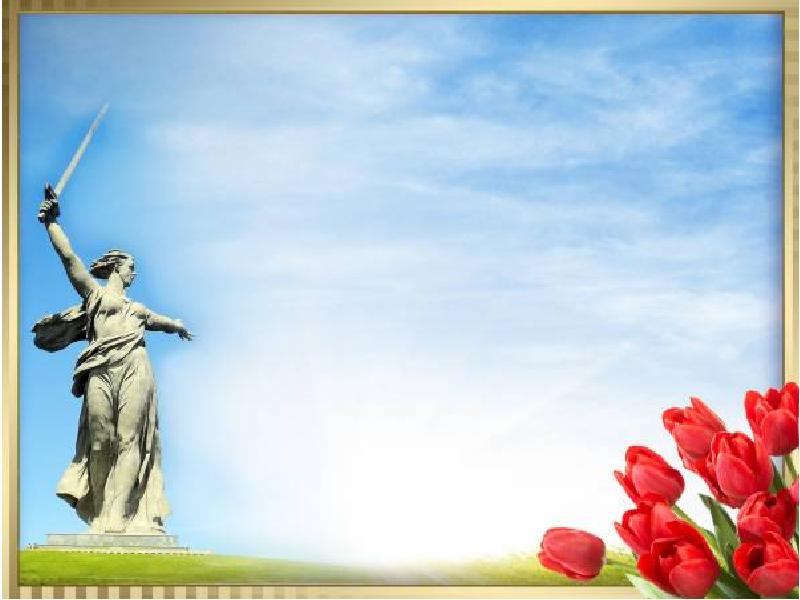 Посещение детской библиотеки
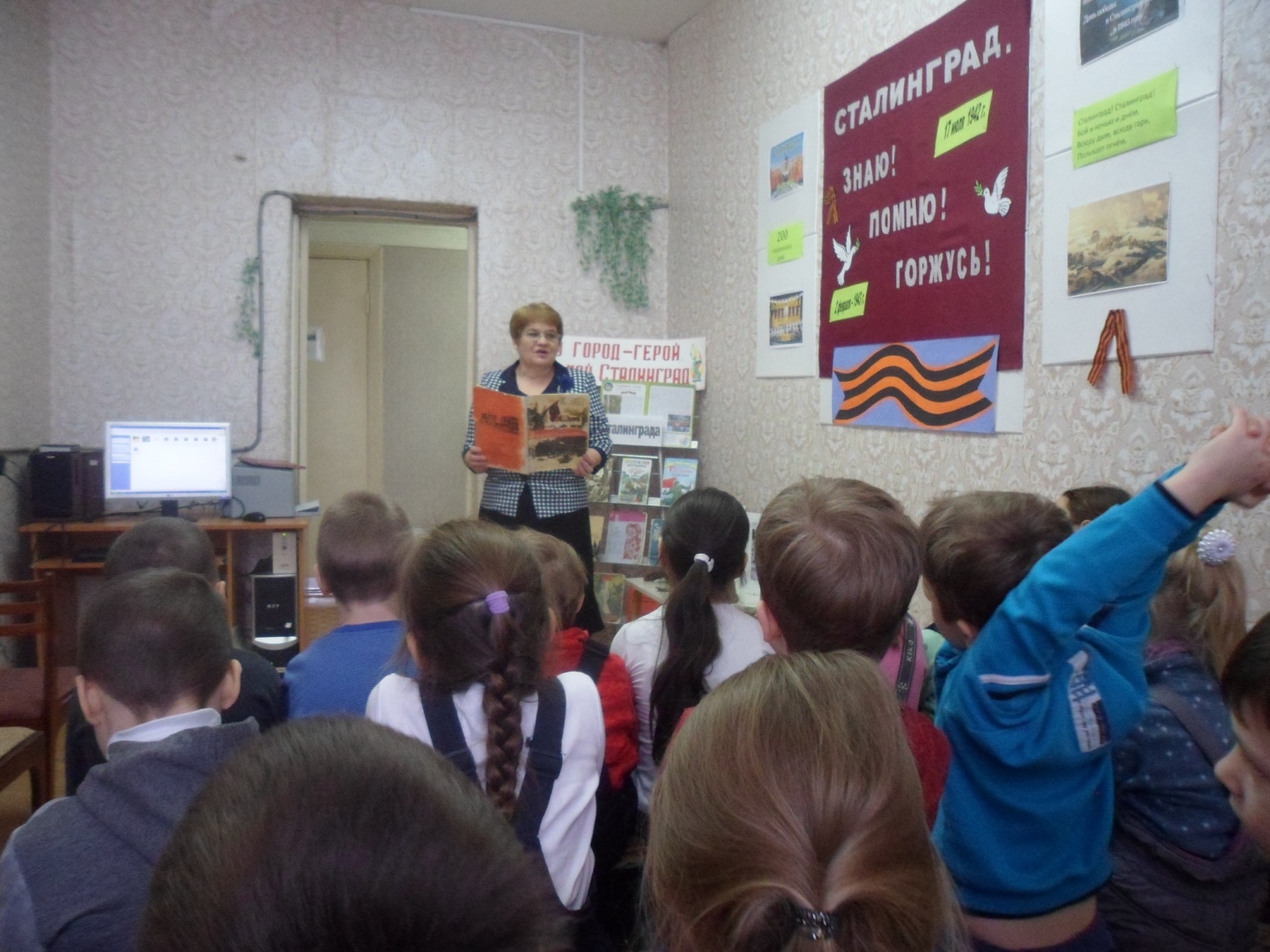 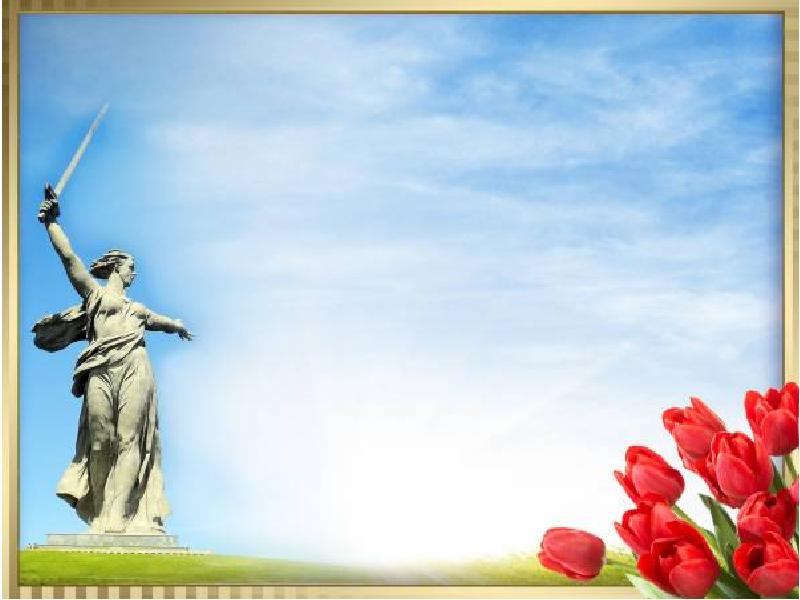 Заключительный этап
Патриотический  флешмоб
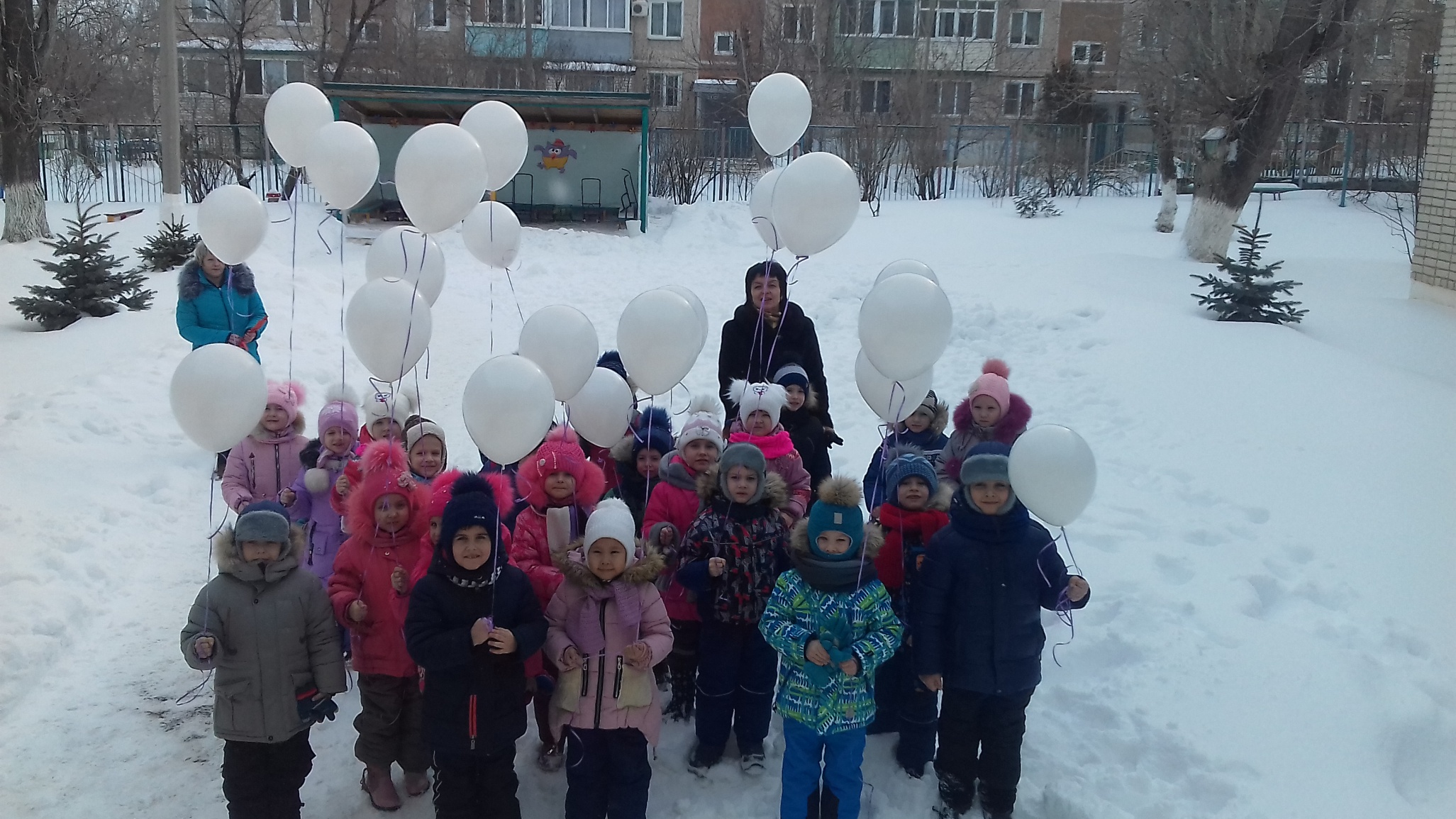 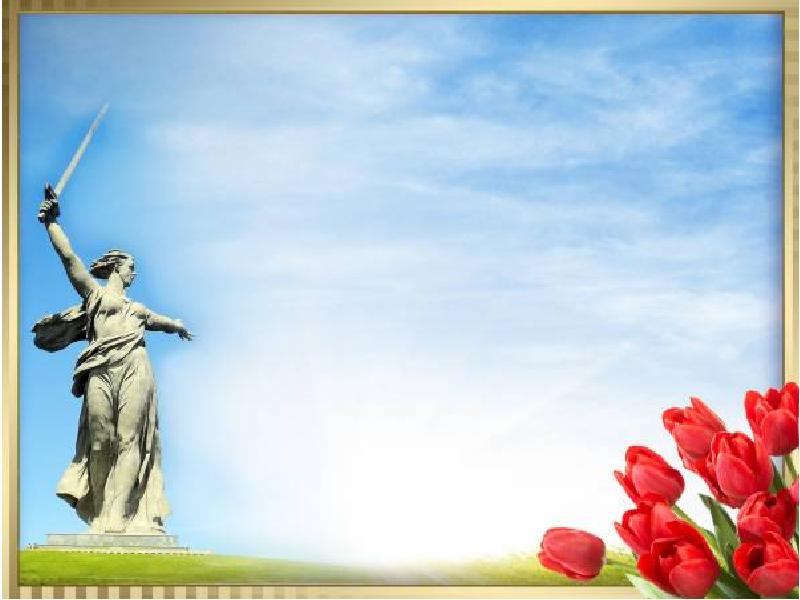 Спасибо 
за внимание!